MLA Emerging Technologies and Services Committee (ETSC) Survey
Monday, May 24, 2021
Q1: My position is primarily aligned with:
Answered: 77    Skipped: 0
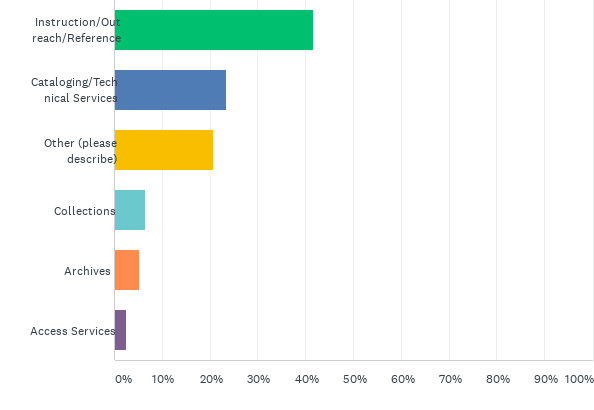 Q1: My position is primarily aligned with:
Answered: 77    Skipped: 0
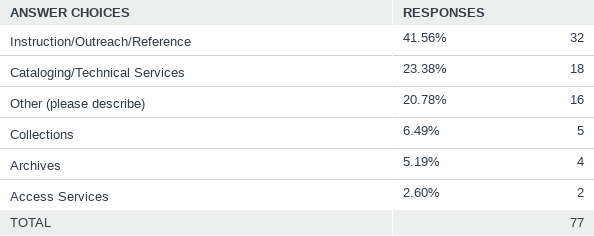 Q2: I have experience with:
Answered: 70    Skipped: 7
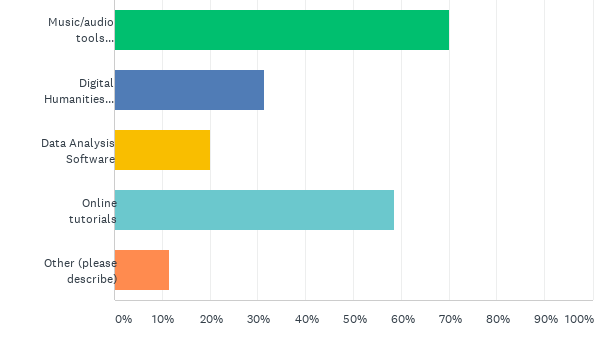 Q2: I have experience with:
Answered: 70    Skipped: 7
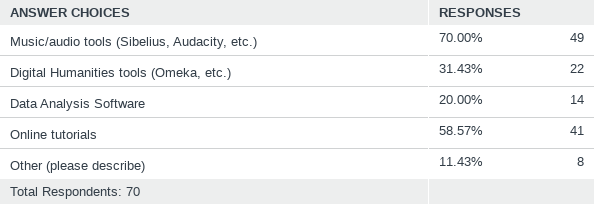 Q3: Emerging topics I’m interested in:
Answered: 76    Skipped: 1
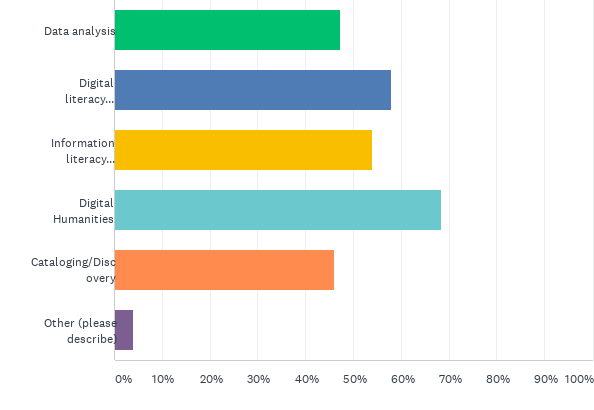 Q3: Emerging topics I’m interested in:
Answered: 76    Skipped: 1
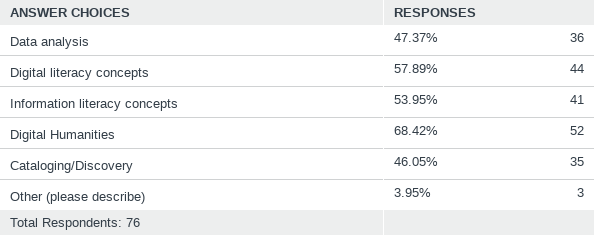 Q4: Specific tools/software I'd like to learn about:
Answered: 73    Skipped: 4
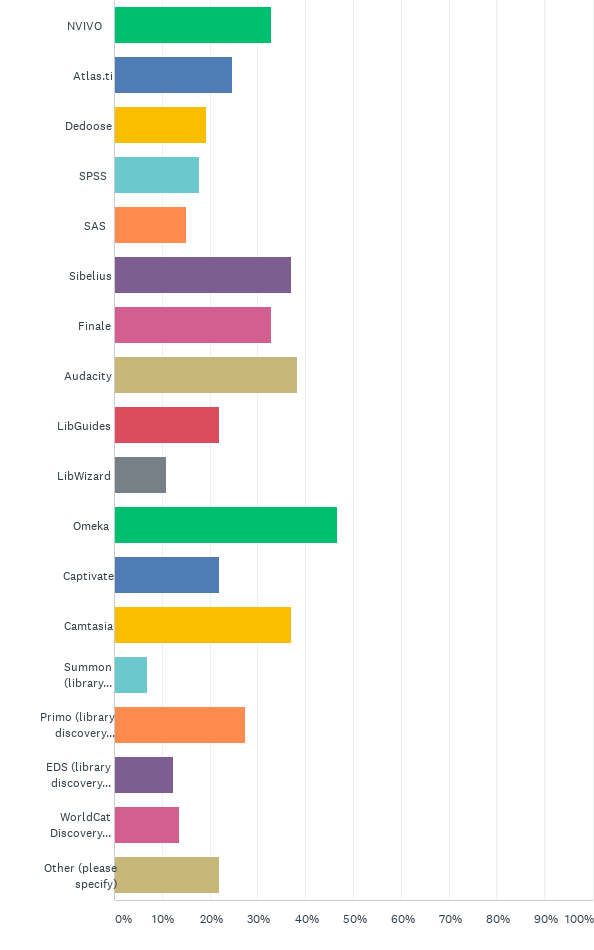 Q4: Specific tools/software I'd like to learn about:
Answered: 73    Skipped: 4
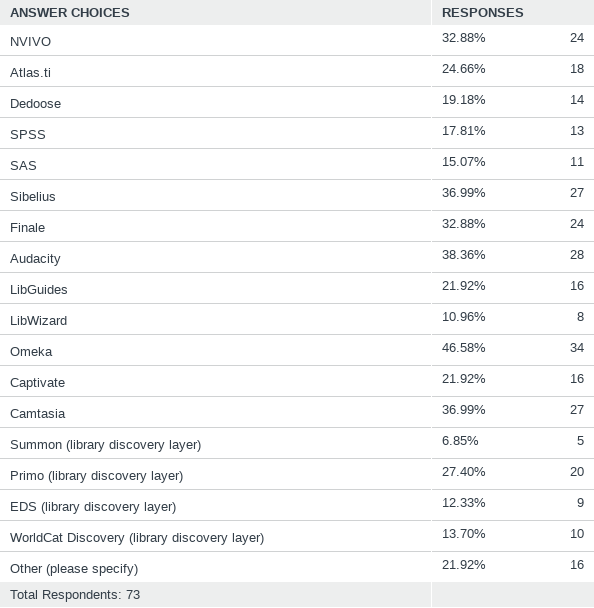